Welcome
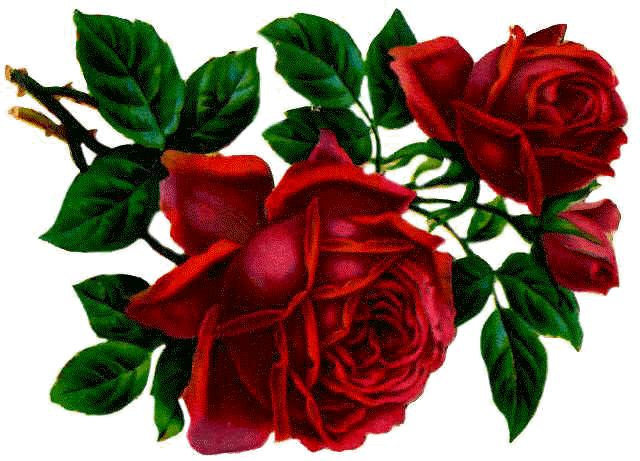 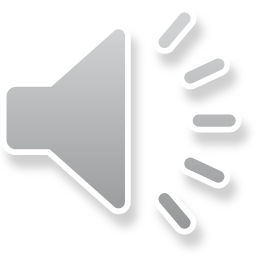 IDENTITY
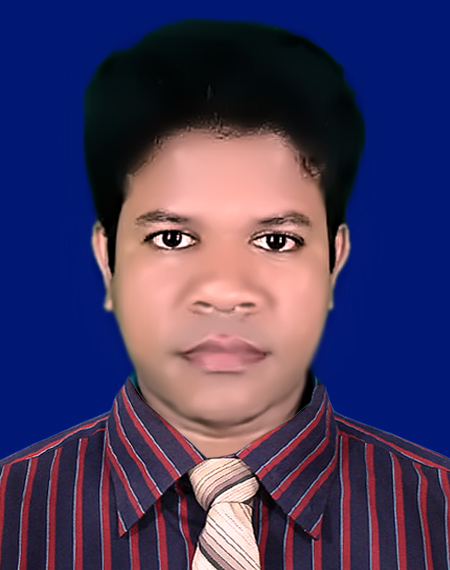 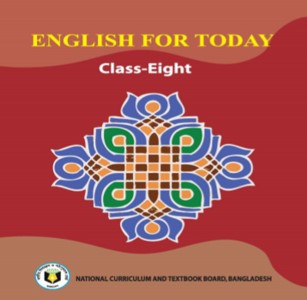 Azizul Fakir
Assistant teacher
Dighijan Secondary School
Nazirpur, Pirojpur.
Email: azizul.nk@gmail.com
Mobile: 01710745128
Unit – Three 
Lesson – 6
Health and hygiene
50 mins
Dear students, lets enjoy a picture.
Dear students what is the picture about?
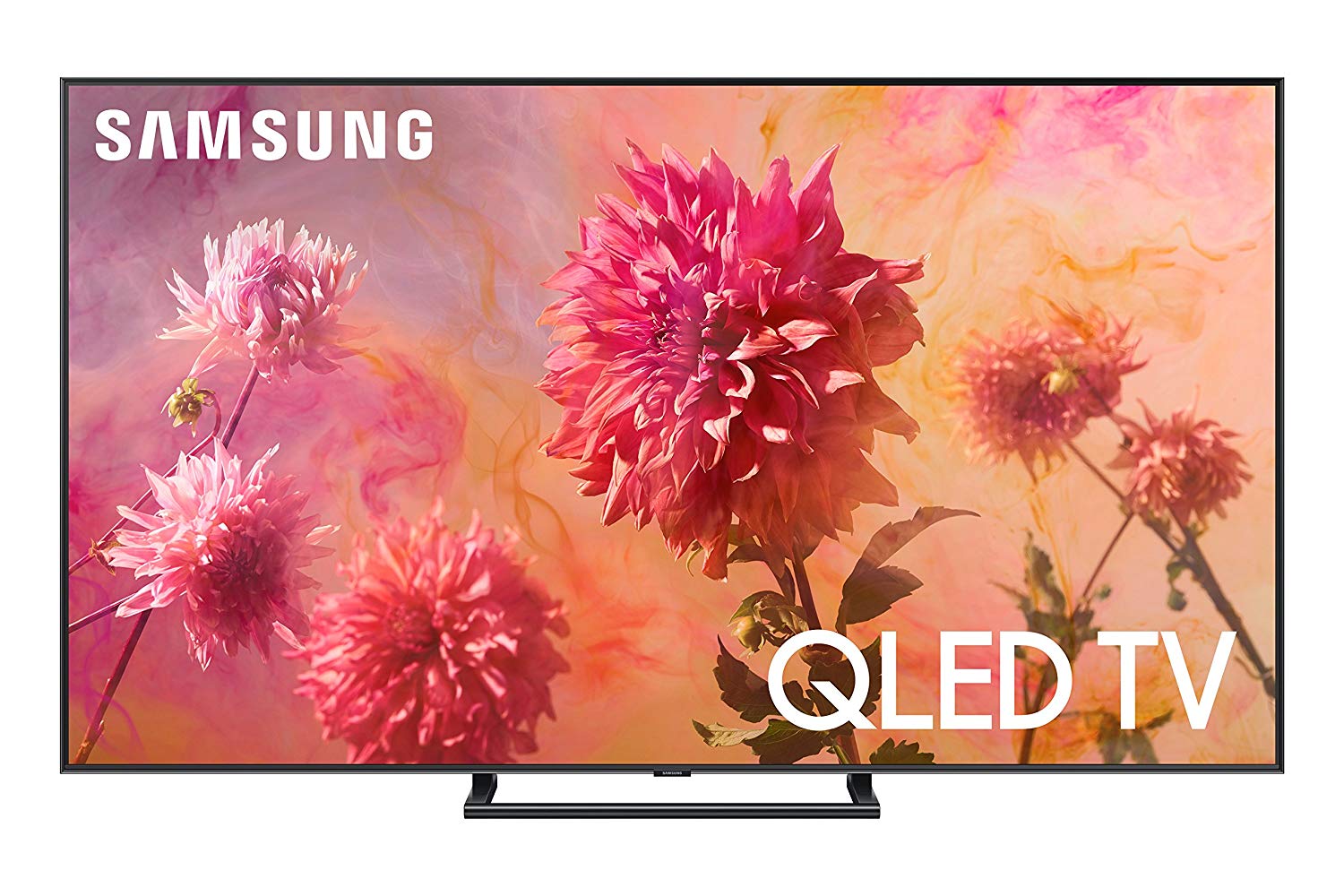 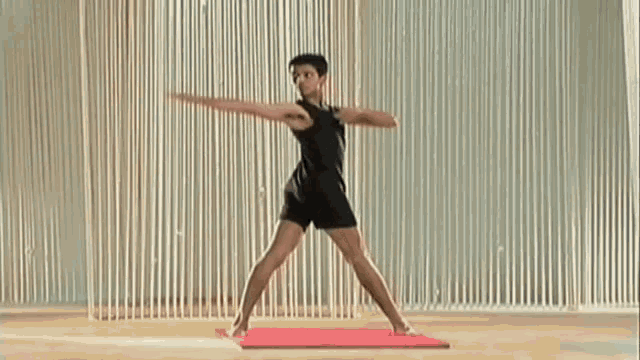 The man is doing physical exercise
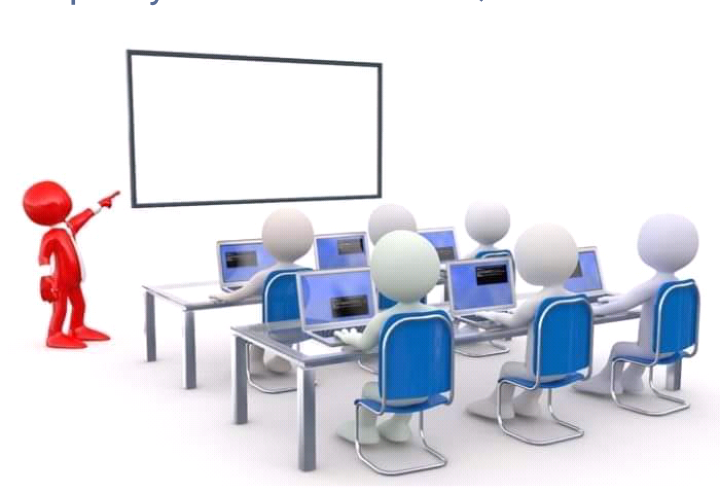 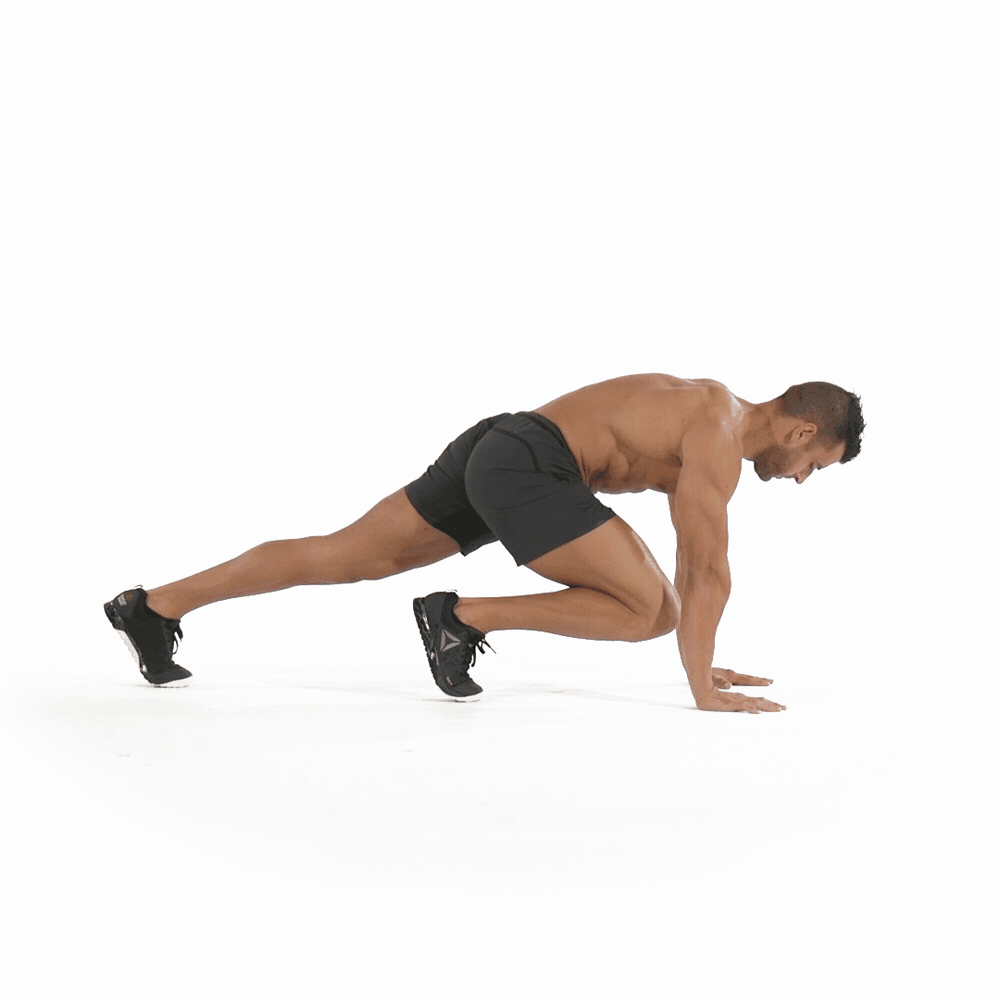 So our today’s topic is
Physical exercise
Unit – 3
Lesson - 6
Learning outcomes
After completing the lesson students will be able to
infer meaning from the context
1
talk about the pictures
2
write answers to the questions.
3
tick the best answers from the alternative
4
listen for information to the CD
5
keyword
stretching
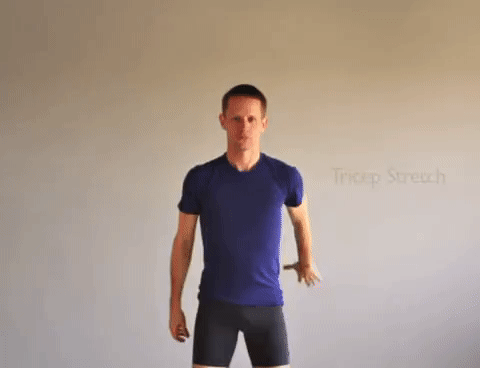 Part of speech – verb+ing
Meaning
enlarging
Stretching is a free hand exercise.
keyword
benefit
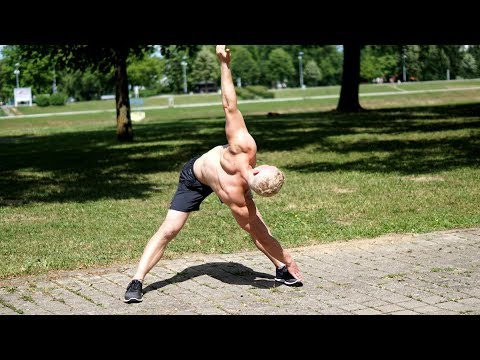 Part of speech – noun
Meaning
advantage
The benefits of physical exercise are many
keyword
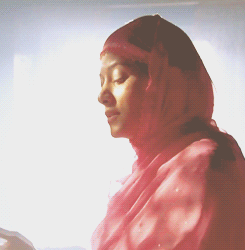 regularity
Part of speech – noun
Meaning
promptness
Physical exercise teaches us regularity
Open at page 27 in your text book and read the passage carefully.
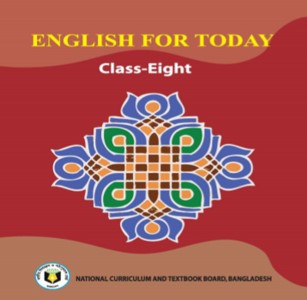 Mr Pronoy Larma, the physical teacher of Roopur High School is talking about health to his students.
“What things are necessary for good health?” he asks the students. 
We need a lot of things, teacher,” says Rushad. “We need healthy food, proper rest and sleep. We also have to be clean and tidy.”
“Good!” says Mr Larma. “These are the things you need for good health. But another thing that you also need is regular physical exercise.”
“What types of physical exercise can we do teacher?” asked Rayeed.
“Well,” says Mr Larma. “These are different kinds of physical exercise. You can do then indoors as well as out doors. In the house you can do some freehand exercises. That is,  you can stretch different parts of your body. Outside, you can play, swim or simply walk.
“Why do we need physical exercise, teacher?” asks Ranjan.
“Well” , says Mr Larma, “The benefits of physical exercise are many. The greatest of them is that it keeps you fit for work. It also gives you energy, and makes you strong and cheerful. It teaches you regularly and discipline as well.”
Dear students, look the pictures carefully
Dear students, what do you see in the pictures?
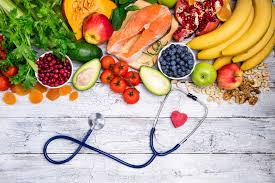 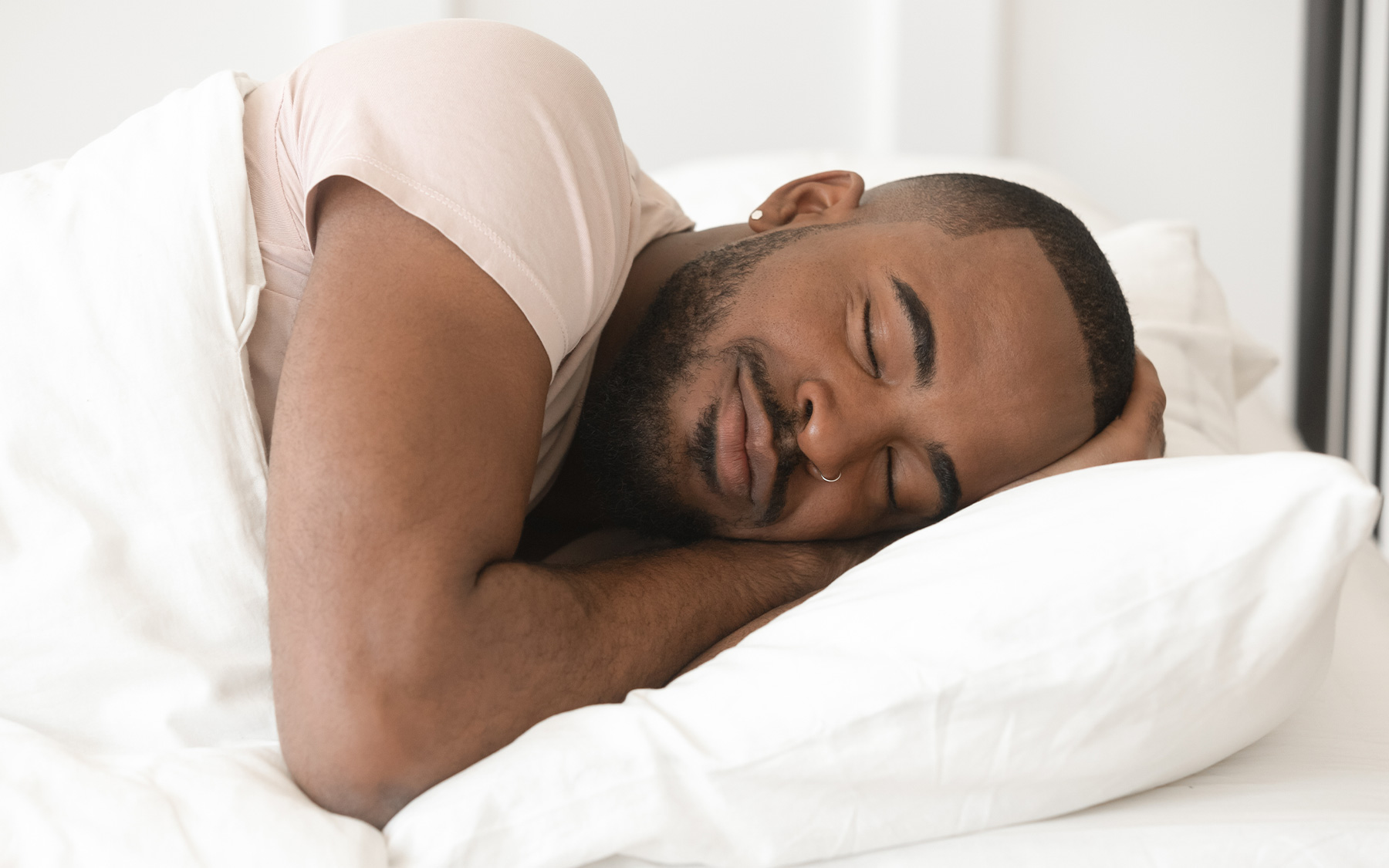 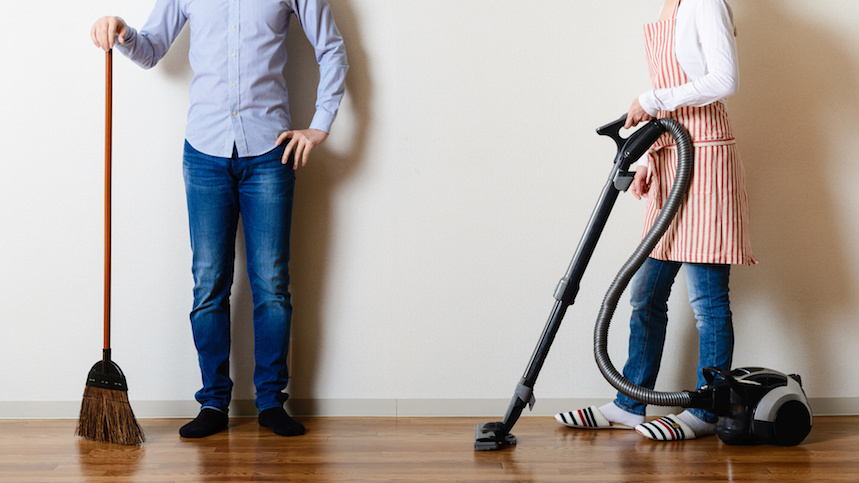 Good food
Sleeping
Cleaning
Dear students, look the pictures carefully
Dear students, what do you see in the pictures?
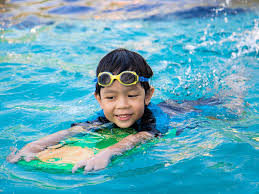 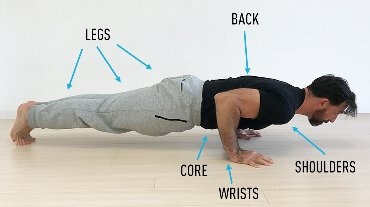 Free hand exercise
Swimming
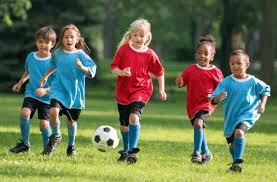 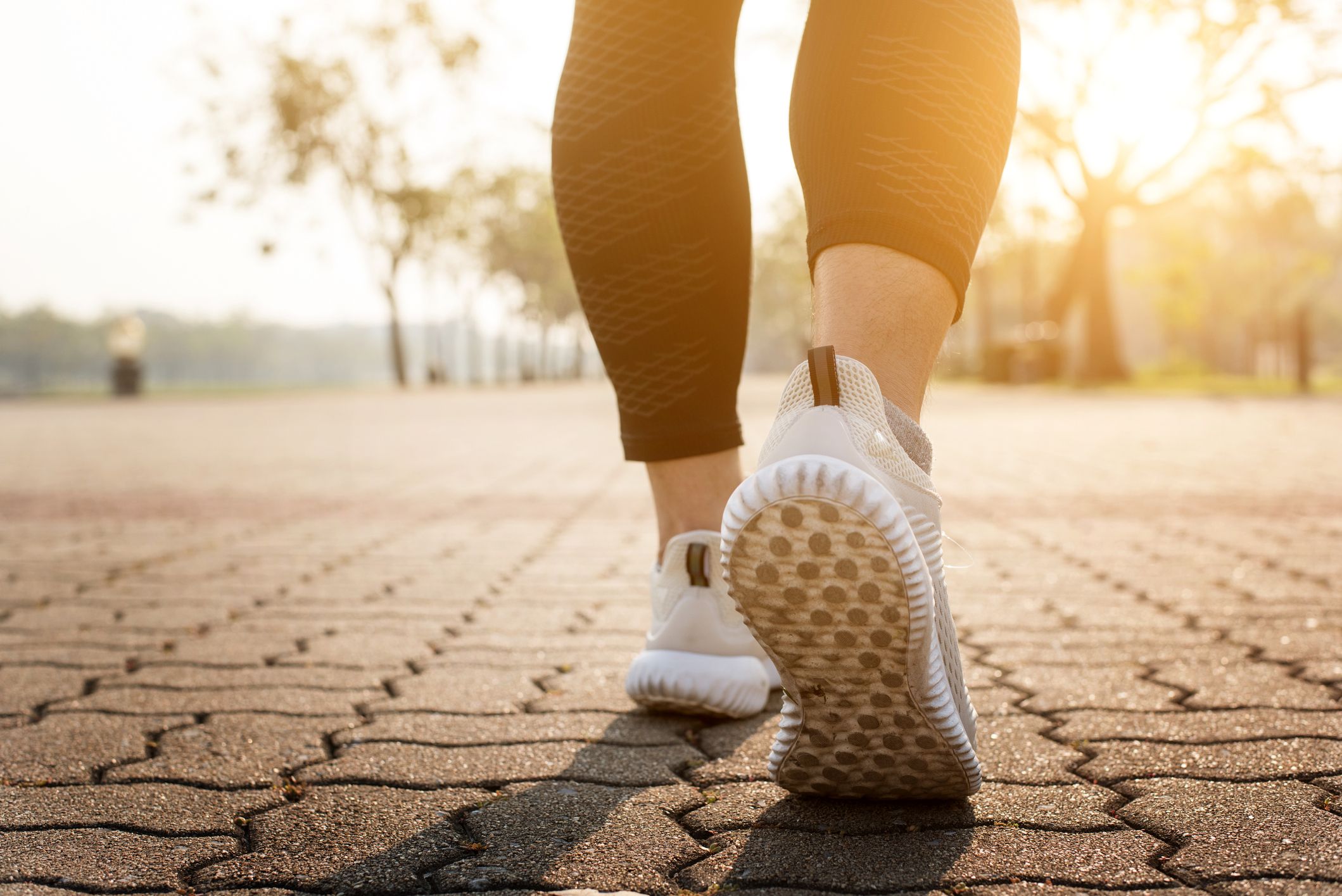 Walking
Playing
Time 3mins
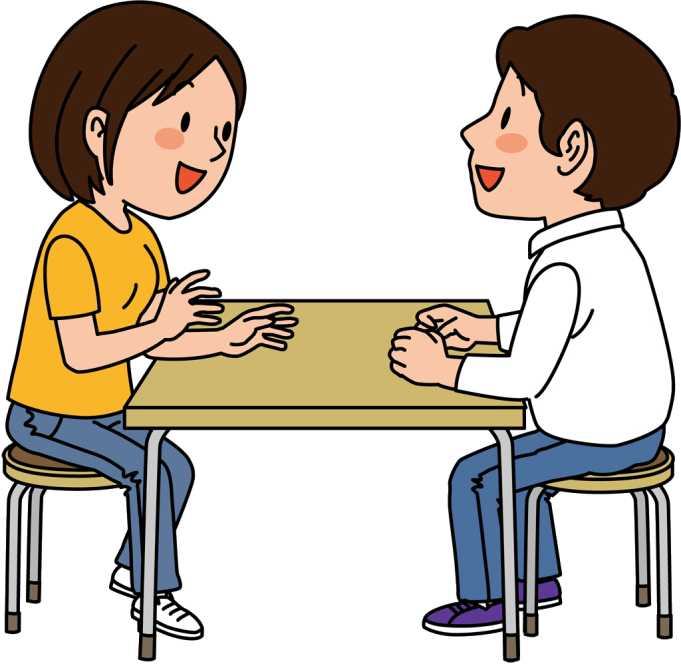 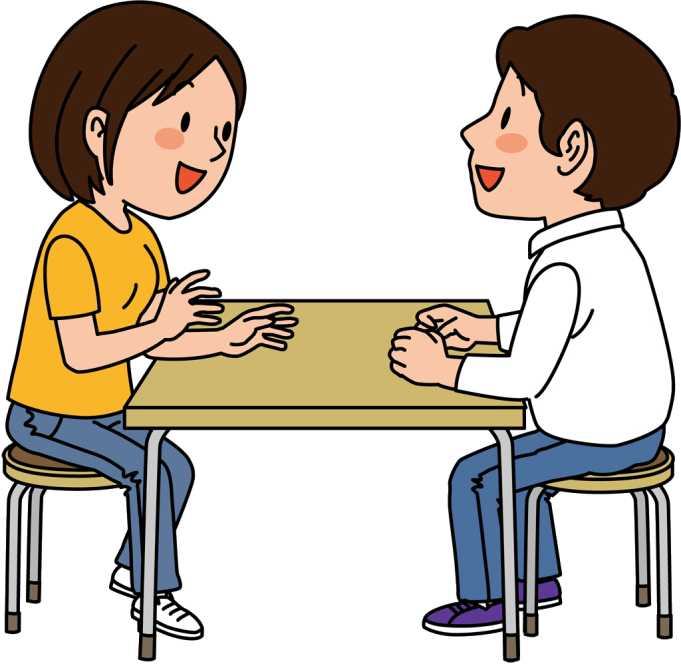 Individual works
Answer the following questions
Q1: What things are necessary for good health?
Q2: How many physical exercises are there?
Q3: Why do we need physical exercise?
12
1
11
2
10
Check your answers
9
3
Ans1: a lot of things are necessary for good health. These are healthy food, proper rest 
           and sleep, clean and tidiness, and above all physical exercise.
Ans2: There are different kinds of physical exercises, both indoors and outdoors like free 
           hand exercise, playing, swimming, walking etc.
Ans3: We need physical exercise to keep ourselves fit for work, to get energy, to be    
           strong and cheerful, to learn regularity and discipline etc.
4
8
7
5
6
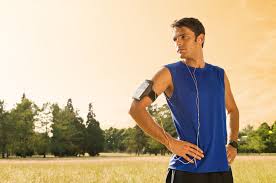 Keeping good health also need is regular physical exercise.
We  can do then indoors as well as out doors. In the house we can do some freehand exercises. That is,  we can stretch different parts of our body. Outside, you can play, swim or simply walk.
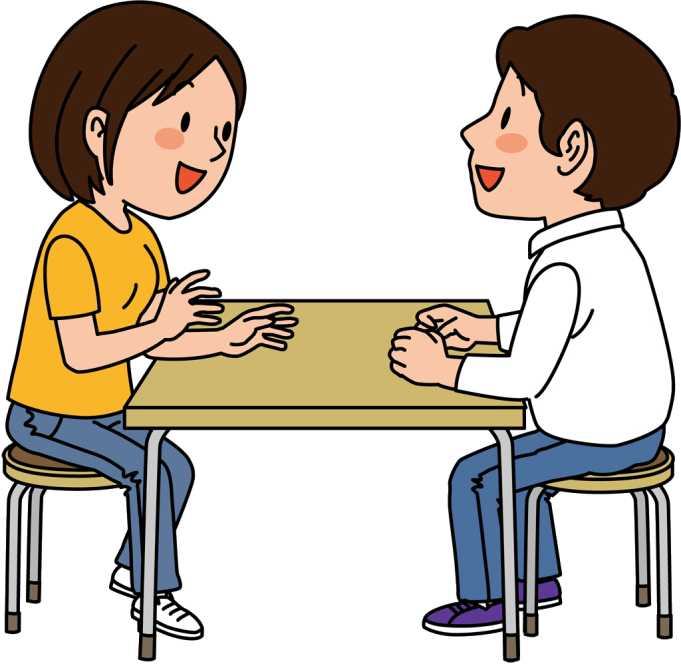 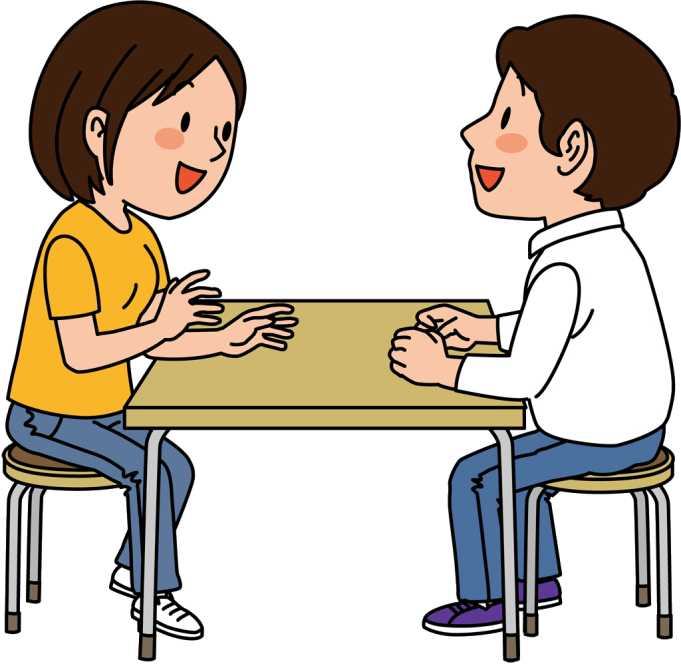 Pair works
Q1. Why do we need physical exercise?
Q2. What physical exercise do we do?
Q3. Do you have physical education teacher in your school? How does s/he help  
       you to do physical exercise?
12
1
11
2
10
9
3
4
8
7
5
6
5mins
Check your answers
Ans1: We need physical exercise to keep ourselves fit for work, to get energy, to be  
           strong and cheerful, to learn regularity and discipline etc.
Ans2: I do free hand exercise, swimming and walking.
Ans3: Yes, we have a physical education teacher in our school. He teaches us     
          various types of free hand exercises before we start our class. Thus he help us  
           to do physical exercise.
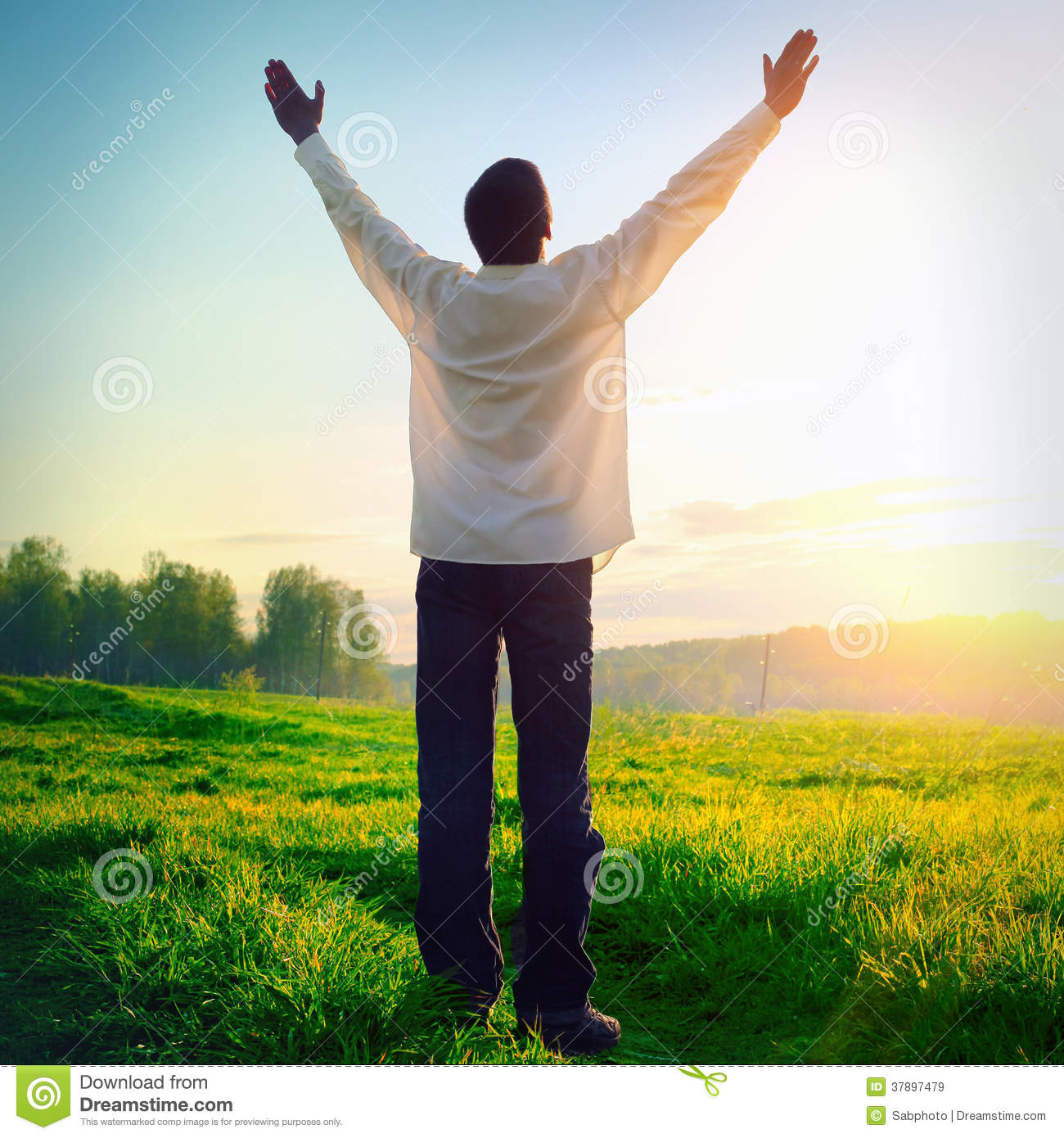 “The benefits of physical exercise are many. The greatest of them is that it keeps you fit for work. It also gives you energy, and makes you strong and cheerful. It teaches you regularly and discipline as well.”
Time 6mins
Group works
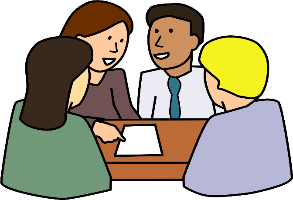 Q1: Why do you need regular physical exercise?
Q2: What’s your favorite sport? Do you take part in it? If, so, where 
       do you play it and who with?
Group A
12
1
11
2
10
9
3
Q1: What does physical exercise teach you?
Q2: Do you do physical exercise every day? What sort of exercise do 
       you do?
4
8
7
5
Group B
6
Check your answers
Ans1: We need physical exercise to keep ourselves fit for work, to get energy, to be strong and cheerful, to learn regularity and discipline etc.
Ans2:  My favorite sport is cricket. Yes, I take part in it. I play it in the school playground with my friends.
Group A:
Ans1: Physical exercise teaches us regularity and discipline.
Ans2:  Yes, I do physical exercise every day. I do free hand exercise, walking, swimming etc.
Group B:
Tick the best answer.
What does the word ‘necessary’ mean?
	i. valueless	ii. Expensive    	iii. urgent		iv. Desired 
(b) Which one is a indoor physical exercise?
	i. foot ball		ii. cricket	iii. hockey 	iv. table tennis  
(c) What is needed to work?
	i. strength 	       ii. Smartness           iii. Cleanliness iv. dress
(d) The word ‘proper’ means ----
	i. accurate	ii. local 	iii. global 	iv. rare 
(e) People need regular exercise. ‘Regular’ is the opposite of ---
	i. irregular		iii. iregular 	iv. Irregularity 	iv. unregular 
(f) What does the word ‘tidy’ refer to?
	i. dirt-free	ii. dirty 		iii. bright 	iv. dark 
(g) What kind of food should we eat?
	i. healthy food 	ii. adultareted food	iii. fast food	iv. junk food
Listen to the CD
Evaluation
Now fill the passage from your listening.
There are different things that are (a) --- for good health. Physical exercise is (b) --- of them. It is very important. It keeps our body (c)---for work. It also gives us (d) ---, and makes us strong and cheerful. So we all should (e) --- physical exercise.
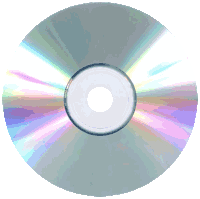 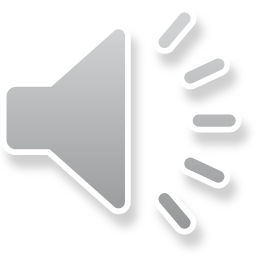 Check your answers
There are different things that are (a) necessary for good health. Physical exercise is (b) one of them. It is very important. It keeps our body (c) fit for work. It also gives us (d) energy, and makes us strong and cheerful. So we all should (e) take physical exercise.
Homework
Stay home
Stay safe
Here a is list of some physical exercises. Tick which one/ones you like. Then tell the class the reason/s for your liking. Finally write in your notebook which ones are indoor exercises and which are outdoors, and which ones can be done both indoors and outdoors.

List of exercises		4. jogging
playing 			5. walking
Swimming			6. stretching
skipping
Thanks
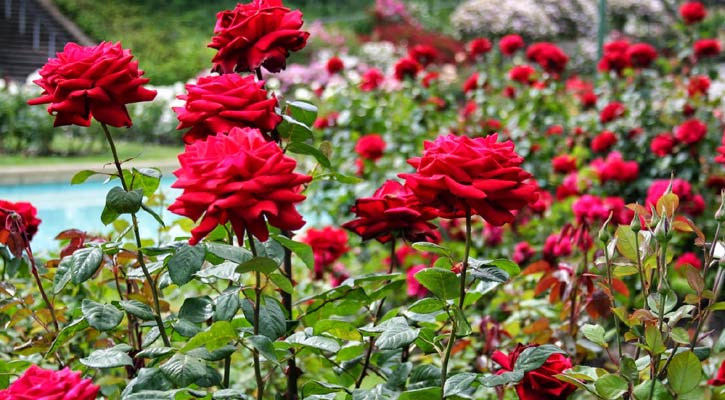